Обобщение  педагогического опыта.
«Проектно-исследовательская деятельность в начальной школе»
учитель начальных классов
Бекузарова Зинаида Леонидовна
г.Алагир
2014
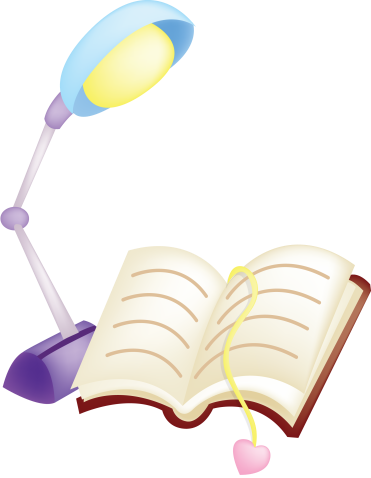 Знание существует для того, чтобы его распространять.Эмерсон У.
Педагогическая проблема, над которой я работаю – «Проектно-исследовательская деятельность в начальной школе».
Актуальность данной проблемы обусловлена  современными требованиями   развития педагогической теории и практики – новыми требованиями стандарта второго поколения (ФГОС).
На практике необходимо  научить учеников самостоятельно приобретать знания, мыслить и  применять их  в учебной  деятельности.
Степень новизны обобщения опыта. Работа над этой проблемой побудила к поиску таких форм обучения, методов и приёмов, что позволяют повысить эффективность усвоения предметных знаний, помогают распознать в каждом школьнике его индивидуальные особенности и на этой основе воспитывать у него стремление к познанию и творчеству.
Цель: Воспитание подлинно свободной личности, формирование у детей способности самостоятельно мыслить, добывать и применять знания, тщательно обдумывать принимаемые решения и четко планировать действия, эффективно сотрудничать в разнообразных по составу и профилю группах, быть открытыми для новых контактов.         Использование метода проектов позволяет развивать творческие способности, логическое мышление, стремление самому открывать новые знания и умение проявлять их в современной действительности.                 Мною были намечены следующие задачи:        1)Формировать положительную мотивацию учения        2)Обеспечить интеллектуальное развитие ребенка        3)Развивать личностный потенциал учащихся        4)Формировать умение самостоятельно добывать знания.        5)Создать условия для реализации творческого потенциала   учеников.
Любая исследовательская работа состоит из нескольких этапов:
Выбор темы.
Постановка цели и задач.
Гипотеза исследования.
Организация исследования.
Подготовка к защите и защита работы 
Технологии, используемые мною в работе:
 игровая технология;
 ИКТ;
 здоровье-сберегающие технологии.
Методы:
 объяснительно-иллюстративный;
 исследовательский;
 поисковый
 метод проекта.
Формы работы:
 общеклассная;
 групповая;
 парная;
 индивидуальная.
Средства деятельности:
 словари и энциклопедии;
 информационно – коммуникационные технологии и Интернет – ресурсы;
 печатные пособия;
 мультимедийные презентации
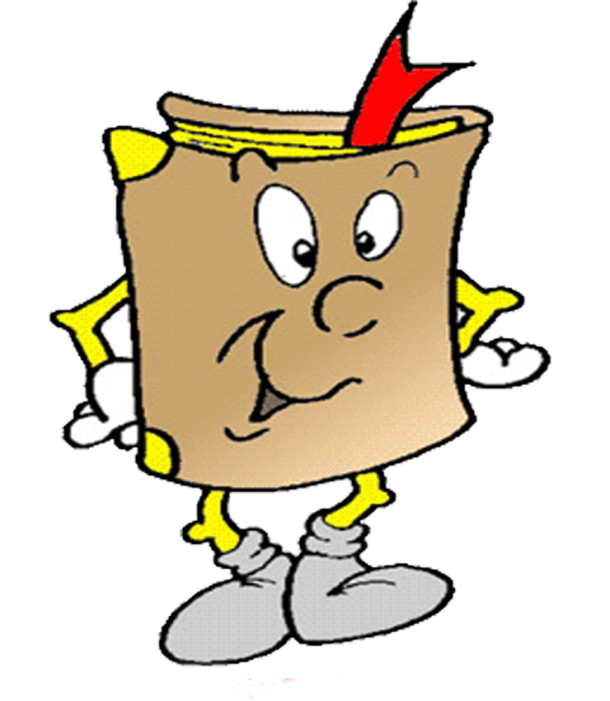 Скажи мне, и я забуду. Покажи мне, и я запомню. Дай мне действовать самому, И я научусь. (Древнекитайская мудрость)
Сегодня методу проектов принадлежит ведущее место. В его основе лежит идея направленности учебно-познавательной деятельности учащегося на результат, который получается при решении практически и теоретически значимой проблемы.
         Решающее звено этой деятельности - учитель. Из носителя знаний и информации он превращается в организатора деятельности, консультанта и коллегу по решению проблемы, добыванию знаний и информации из разных источников. Работа над учебным проектом позволяет выстроить бесконфликтную педагогику, превратить образовательный процесс из скучной в результативную творческую работу. Это очень важный психологический момент, обеспечивающий позитивный настрой, продуктивную деятельность и рождающий у учащихся чувство уверенности в своих силах.
          Меняется и роль учащихся: они выступают активными участниками процесса, деятельность в рабочих группах помогает им научиться работать в команде, сотрудничать в коллективе, формировать критическое мышление, вырабатывать свой собственный аналитический взгляд на информацию.
Повысить  у учащихся  интерес  к самостоятельному «творчеству»  позволяют нетрадиционные уроки: урок-сказка, урок-экскурсия, уроки-проекты и  интегрированные уроки. На таких уроках воплощаются творческие замыслы учителя и творчество учащихся, что  дает возможность развивать тягу к знаниям, к образованию вообще. Практика показывает, что учебный материал со стандартных уроков забывается быстрее, чем тот, что разбирается, либо обобщается на уроках нестандартных. Это видно из уроков, подготовленных и проведенных мною. 
          Я заранее предлагаю темы проектов, инструктирую учащихся по ходу работы. Ученики выбирают тему, подбирают материал, проводят выборку, оформляют работу, готовят защиту с использованием компьютерной презентации. 
          От учителя потребуется такт, деликатность, чтобы не «навязать» ученикам информацию, а направить их на самостоятельный поиск. Большого внимания требует и процесс осмысления, целенаправленного приобретения и применения знаний, необходимых в том или ином проекте, постановки учебной цели по овладению приёмами проектирования. Поэтому без родителей и учителя они не могут обойтись.  Но ребенок должен почувствовать, что проект - это его работа. Надо с уважением относиться к идеям ребенка, замыслам, умело подводить его к нужным выводам.
Если ребенок часть работы выполнил вместе с учителем или родителями, то в следующий раз такую работу он сможет выполнить самостоятельно.          Необходимо вместе обсуждать чему он научился в результате самостоятельной и совместной работы, какими знаниями, умениями и навыками овладели. Те знания, умения и навыки, которые ребенок приобретет в ходе работы закрепляются ребенком, он запасается практическим опытом, учится переносить его на другие виды школьной работы и пользуется ими в дальнейшем.
           Метод проектов – это одна из конкретных возможностей использовать жизнь для воспитательных и образовательных целей. Вот почему можно сказать, что метод проектов расширяет горизонты в педагогической теории и практике. Он открывает путь, показывающий, как перейти от словесного                      воспитания к воспитанию в самой жизни и самой жизнью.
           Итак, благодаря использованию метода проектов повышается вероятность творческого развития учащихся; естественным образом происходит соединение теории и практики, что делает теорию более интересной и более реальной; развивается активность учащихся, которая приводит их к большей самостоятельности; укрепляется чувство социальной ответственности, а, кроме всего прочего, дети на занятиях испытывают истинную радость.
Результативность опыта и эффективность опыта.
         На основании опыта работы школы по использованию в учебно-воспитательном процессе проектно-исследовательской деятельности можно сделать выводы:
Проектные технологии дают возможность вести обучение через целесообразную деятельность ученика с учётом его личных интересов, что способствует повышению мотивации к учению и лучшему усвоению учебного материала.
В корне меняются отношения “учитель – ученик”.
Проекты сплачивают детей, развивают умения работать в команде и ответственность за совместную работу.
Проектная деятельность способствует развитию навыков самостоятельной работы, творческого подхода к решению проблем и ориентации на достижение успеха.
Отрабатываются навыки работы с различными информационными источниками, повышается ИКТ-компетентность.
Работая по своему плану, ученик меняет виды работ, что важно для снижения утомления и выполнения здоровьесберегающего подхода к обучению.
Создаётся методическая копилка проектных продуктов, которую можно использовать при изучении новых тем, при повторении, обобщении и индивидуальной коррекции знаний.
Успешное овладение проектной деятельностью способствует саморазвитию ребёнка и формирует его творческую одарённость.
Таким образом, увеличилось количество желающих принять участие в проектной деятельности. Презентации работ первых групп дали сильный толчок для остальных красочное и разнообразное докладов учащихся: работа в группах, самостоятельный поиск информации,  презентаций, публичное выступление очень понравилось всем учащимся.
         В 2013году  под моим руководством  и руководством учителя физики Селиверстовой Г.П., учеником 3 класса Магкеевым  Сосланом была создана и реализована работа «Тайны магнита» с которой он принял участие в научно-практической конференции «Я познаю мир» и был награжден дипломом  II степени.
         Учащиеся класса выполняли коллективные проекты: «Мужественная патриотка своей страны Чабахан Басиева»,  «Генерал армии, дважды Герой Советского Союза, Герой Монголии Плиев Исса Александрович», а во 2 классе попробовали делать индивидуальные: «Открытый космос», «Полярные  птицы». Каждый ученик изучал то, что для него интересно и значимо.
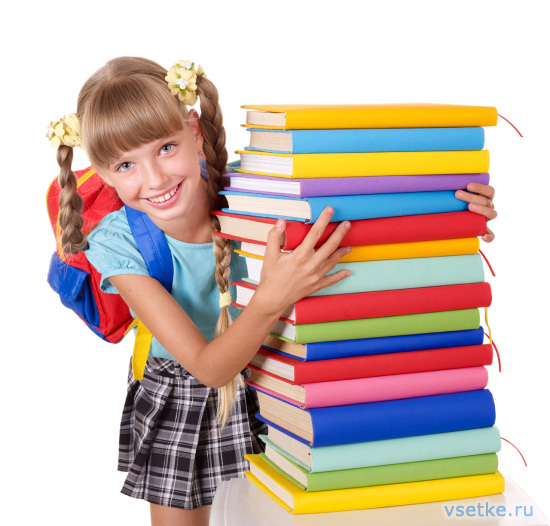 Вывод:  успешный самостоятельный творческий поиск может являться  показателем глубокого усвоения знаний и творческого развития личности. Буду только рада, если мой опыт будет полезен для педагогической работы учителям начальной школы.
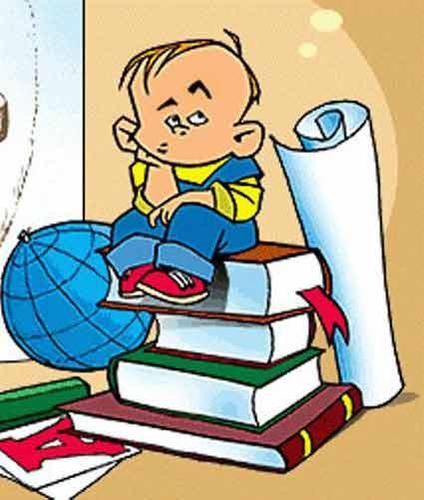 Творческие работы учащихся
Распространение педагогического опыта
 
         Представила на сайте Всероссийского уровня http://nsportal.ru обобщение педагогического опыта по теме "Проектно-исследовательская деятельность в начальной школе"
 	На педагогическом совете школы:
1. Доклад «Проектная деятельность как способ формирования УУД» - 2012 г.;
2. «Формирование навыков смыслового чтения в начальной школе» - 2013 г.;
3. «Формирование ключевых компетентностей учащихся в начальной школе» 2014г.
Участвую в работе различных интернет - сообществ, имею публикации. Делюсь своим опытом на педагогических сайтах                    
http://nsportal.ru/bekuzarova-zinaida-leonidovna
http://school.umk-spo.biz/
http://www.proshkolu.ru/user/bek1948/image/
Литература:
Вахрушева Л.М. Применение проективного метода на уроках русского языка. Л. М.Вахрушева. Русский язык. – 2007. - №14.
Мисаренко Г. Г. Технологизация обучения как путь повышения качества овладения учебным материалом: Научное издание. – Калуга: ИП Кошелев А. Б. (Издательство «Эйдос»). – 2007.
Модернизация системы профессионального образования/ под редакцией С.Н. Кошмана, М.М. Мусарского, А.И. Рытова. -М.: АСОУ, 2006.
Соколова Ю.А. Учебный проект и возможности его реализации на уроках русского языка.Ю.А.Соколова. Русский язык в школе. – 2008.
Ступницкая М.А. Новые педагогические технологии: учимся работать над проектами : рекомендации для учащихся, учителей и родителей.  Ярославль: Академия развития, 2008
Организация проектной деятельности в образовательном учреждении. Составитель С.Г.Щербакова. – Волгоград: ИТД “Корифей”, 2007.
В.П.Ларина. Инновационная практика: организация инновационной деятельности педагогов и учебно-методической деятельности учащихся. Методическое пособие – Киров: Издательство Кировского областного ИУУ, 2004.
М.Б.Романовская. Метод проектов в учебном процессе. Методическое пособие. Москва: Центр “Педагогический поиск”, 2006.